« В гости в подледное царство»
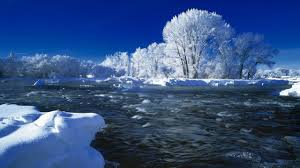 Подготовила: Жузлова Олеся Александровна
Отгадайте загадки?
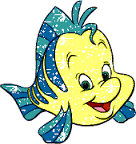 Текла, текла
И легла под стекло.
или
Бежала – шумела,
Заснула – заблестела.
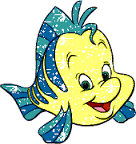 «Здравствуйте, дорогие ребята! Пишут вам жители подлёдного мира реки. Мы очень рады, что вы отгадали наши загадки и решили пригласить вас в гости, чтобы вы узнали о том, что творится зимой подо льдом. Идите по волшебной тропинке. Она приведёт вас прямо к реке.».
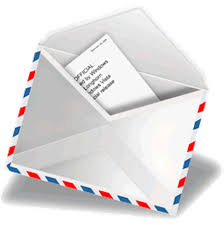 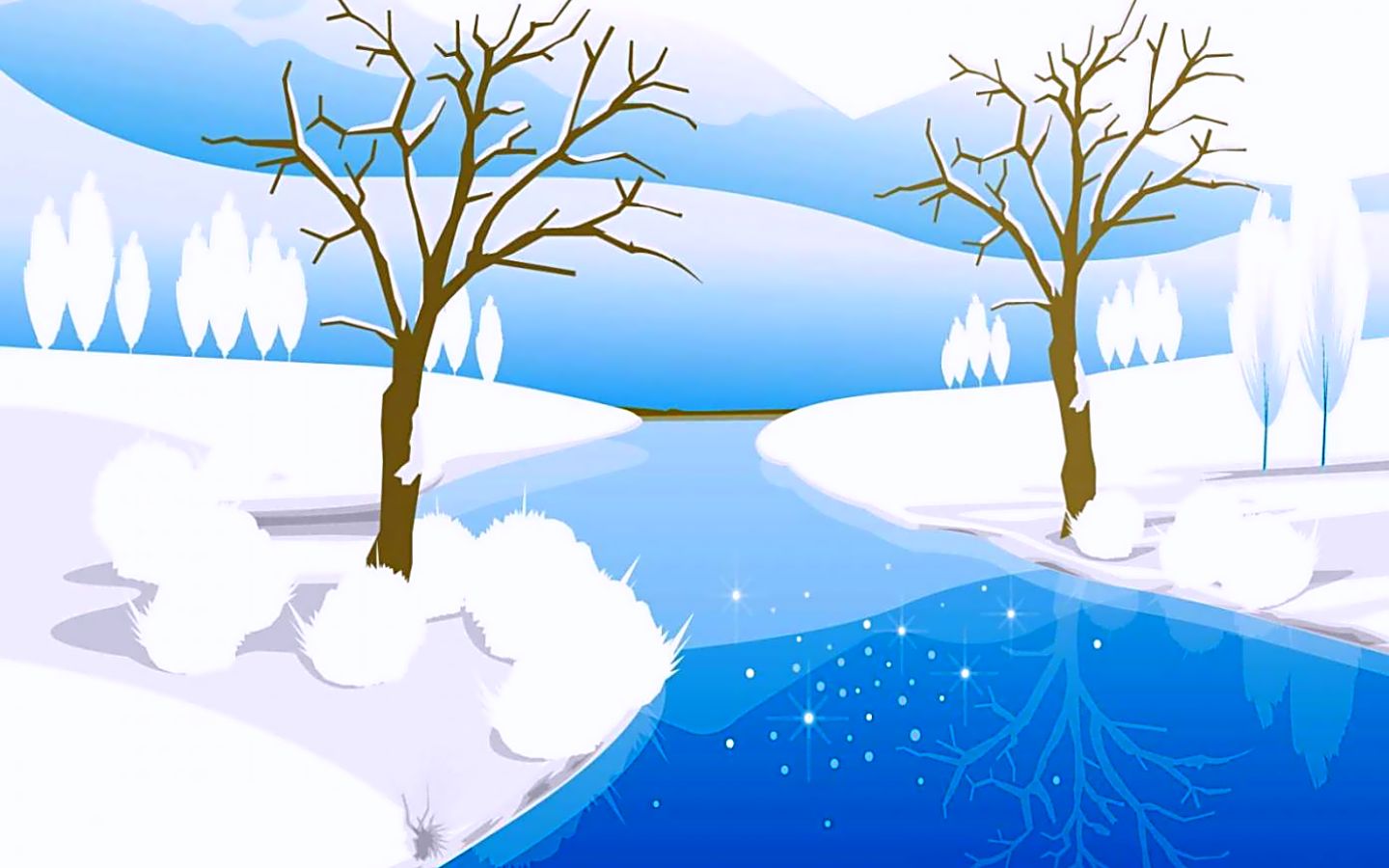 Физкультминутка
Рыбки весело резвились              
В чистой тёпленькой воде,
То сожмутся – разожмутся,        
То зароятся в песке.
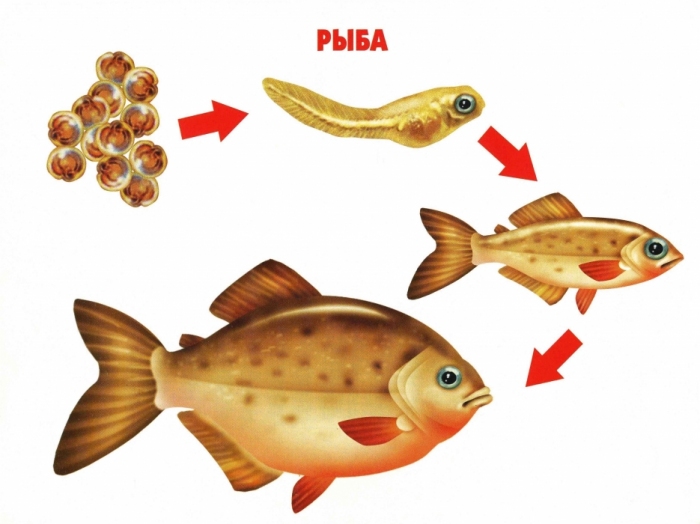 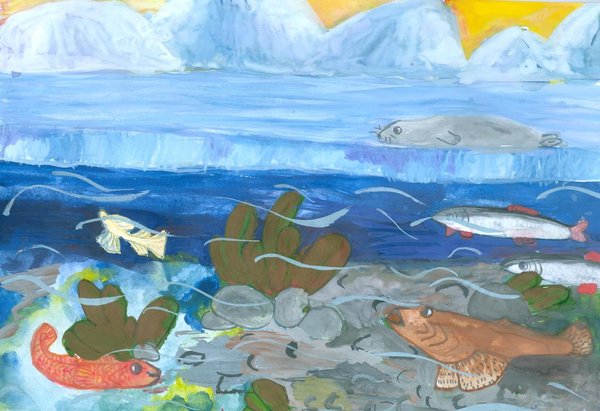 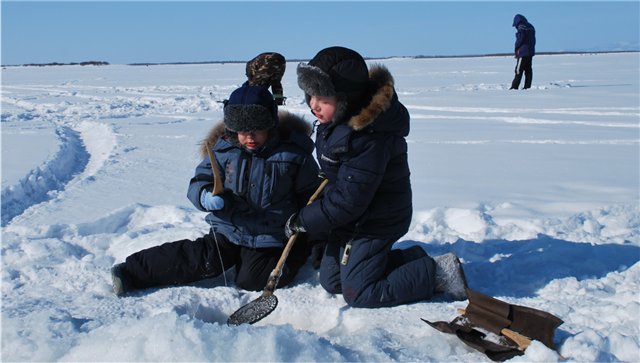 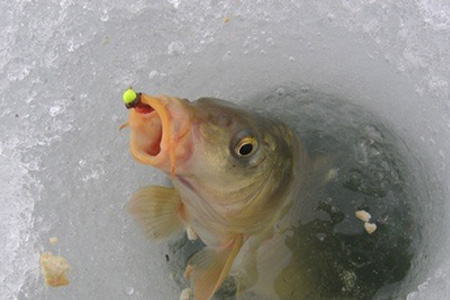